Asegurar Salesforce en 2023Examinando las amenazas y los desafíos
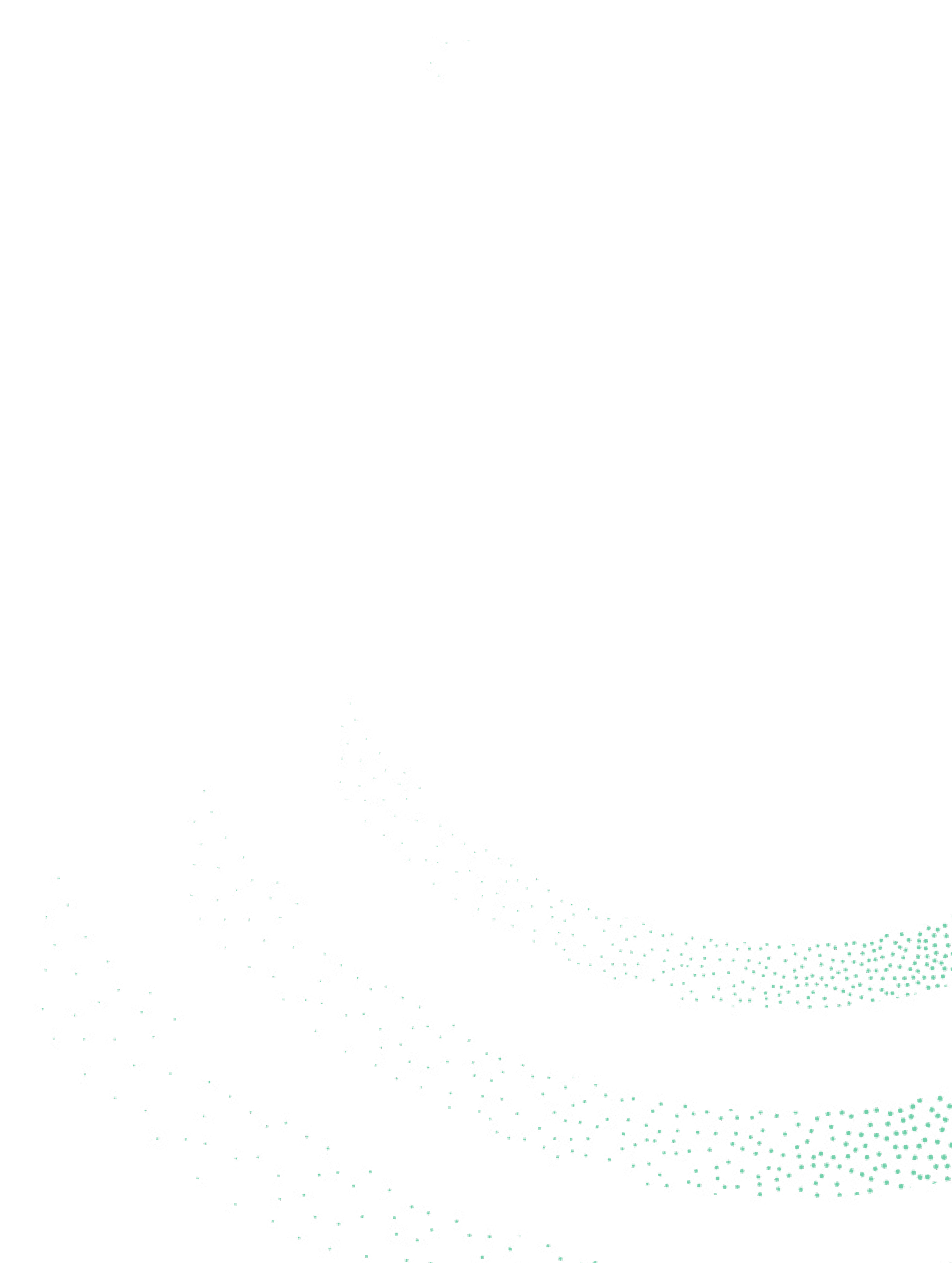 Introducción
Temas clave de seguridad en 2022
2022 ha sido otro año vertiginoso para la seguridad cibernética. Grupos de amenazas prolíficos como Lapsus$ y Conti han hecho olas con grandes ataques a empresas líderes e infraestructura nacional. Incluso las bandas criminales menos destacadas plantean una amenaza mayor a través de tácticas como el ransomware dirigido.
Salesforce es una plataforma muy segura que tiene una gran cantidad de controles de seguridad diseñados para crear un lugar seguro para almacenar sus datos. Sin embargo, hay muchos controles que los propios clientes deben configurar adecuadamente para mantener sus datos seguros; esta es la naturaleza del modelo de responsabilidad compartida.
Las mayores preocupaciones de seguridad entre los profesionales de TI y los administradores de Salesforce
La amenaza que representan las configuraciones incorrectas y los activos no supervisados
Los ataques cibernéticos ocurren predominantemente a través de sistemas de TI tradicionales y puntos finales. Sin embargo, a medida que más y más
las empresas están trasladando su infraestructura y operaciones a la nube, los actores de amenazas rápidamente adoptan y cambian su enfoque a entornos basados en la nube como Salesforce.
En este informe, tres expertos en seguridad de Salesforce comparten sus ideas sobre dónde centrarse en la seguridad de Salesforce en el próximo año. Sus experiencias están respaldadas por los datos más recientes producidos por la investigación de mercado de WithSecure™ sobre seguridad en la nube y Salesforce en 2022*.
El aumento de archivos y URL maliciosos en Salesforce
Encontrar los controles de seguridad adecuados
Siga leyendo para descubrir los resultados de la investigación y las mayores prioridades de seguridad de Salesforce para 2023, y qué puede hacer para adelantarse a ellas y comenzar a reducir el riesgo.
Más de 150 000 empresas confían en la plataforma Salesforce para su actividad crítica de gestión de relaciones con los clientes (CRM) y, como tal, contiene grandes cantidades de datos valiosos y confidenciales de los clientes. Salesforce también es altamente colaborativo y personalizable, y admite una gran variedad de complementos y opciones de conectividad de terceros.
Nuestras siete recomendaciones principales para asegurar Salesforce en 2023
*Investigación de mercado WithSecureTM: investigación de mercado B2B entre 3072 personas influyentes y responsables de la toma de decisiones de TI en 12 países realizada entre abril y mayo de 2022: Reino Unido, Francia, Alemania, Bélgica/Países Bajos, Finlandia, Noruega, Suecia, Dinamarca, EE. UU., Canadá y Japón
Todos estos factores se combinan para hacer de Salesforce un objetivo tentador para los actores de amenazas. Si bien aún no se han reportado casos importantes, creemos que es una cuestión de cuándo, no si.
3
Pulse | Securing Salesforce in 2023: Scoping out the threats and challenges
Nuestros Expertos
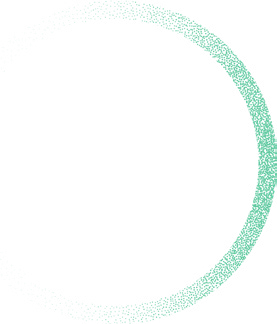 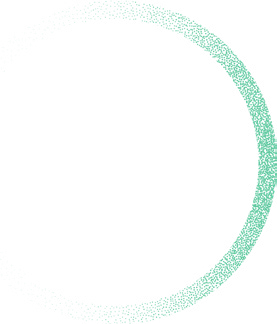 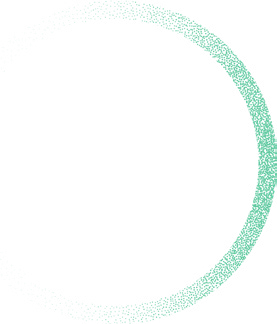 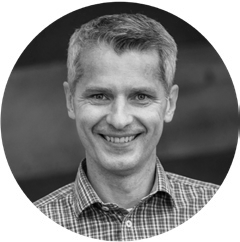 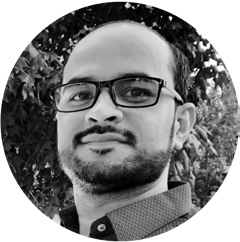 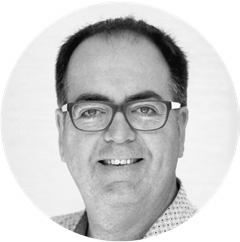 Doug Merrett
Seguridad de Salesforce, Cumplimiento,
Especialista en privacidad y resiliencia, Platinum7
Dmitriy Viktorov
Jefe de Producto y Tecnología, Cloud Protection, 
WithSecure™
Pankaj Paryani
Líder técnico de Salesforce,
 WithSecure™
Doug es un apasionado defensor de la seguridad que trabajó en Salesforce durante 13 años como especialista en plataformas y seguridad en el Reino Unido y Australia. Durante ese tiempo, ayudó a muchos clientes a comprender el enfoque de Salesforce hacia la seguridad y la infraestructura y los guió para maximizar la seguridad de sus datos almacenados en la Plataforma de Salesforce. En junio de 2021, Doug comenzó su propia consultoría, Platinum7, enfocándose únicamente en la seguridad, el cumplimiento y la resiliencia de Salesforce.
Dmitriy es un profesional experimentado en productos y seguridad apasionado por resolver problemas complejos y ayudar a los clientes a mantener sus servicios digitales y en la nube seguros y protegidos. Ha ocupado diferentes puestos en I+D, gestión de productos y oficina de tecnología, y actualmente lidera el desarrollo de productos de Cloud Protection para Salesforce.
Pankaj es un experto desarrollador y consultor de Salesforce con múltiples proyectos desarrollados para clientes en las regiones de EE. UU., Reino Unido y APAC. Su cargo reciente se enfoca en liderar el equipo de desarrollo de CRM en  WithSecure™ para asegurarse de que las ventas y los servicios funcionen de manera segura con las necesidades de sus clientes.
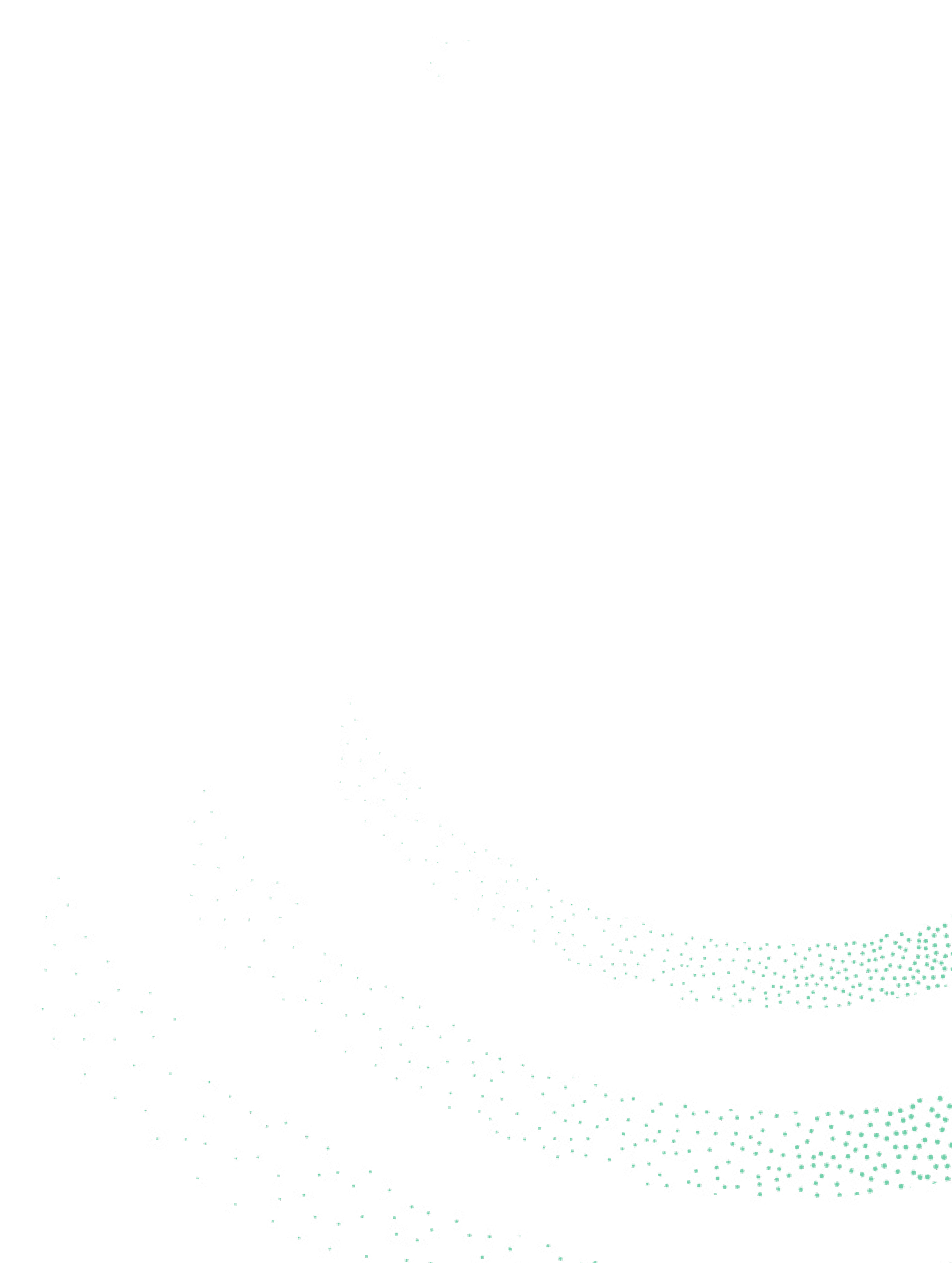 Las mayores preocupaciones de seguridad entre los profesionales de TI y los administradores de Salesforce
“Durante décadas, todo solía estar bajo tu control directo
en las instalaciones, con solo un número limitado de conexiones externas de las que preocuparse. Ahora todo está en la nube, muchos sistemas críticos están fuera de control directo”.
Los 5 principales desafíos de seguridad
* Nube y colaboración
1
2
3
*4
Las plataformas en la nube como Salesforce se han vuelto esenciales para mantener las estrategias de trabajo remotas e híbridas aceleradas por la pandemia, además de brindar ventajas en términos de eficiencia y agilidad mejoradas, y costos y recursos reducidos. Sin embargo, los entornos de nube crean más brechas y partes móviles, muchas de las cuales están fuera de control directo.
Prevención de violaciones de datos.
Pankaj Paryani, líder técnico de Salesforce, WithSecure™
Garantizar la protección contra malware y ransomware.
Prevención de amenazas avanzadas basadas en correo electrónico, como phishing o compromiso de correo electrónico comercial.
Garantizar la seguridad de las aplicaciones de colaboración basadas en la nube, como Office 365 y Salesforce.
5
Garantizar la seguridad de un grupo cada vez más diverso de dispositivos, servicios y software.
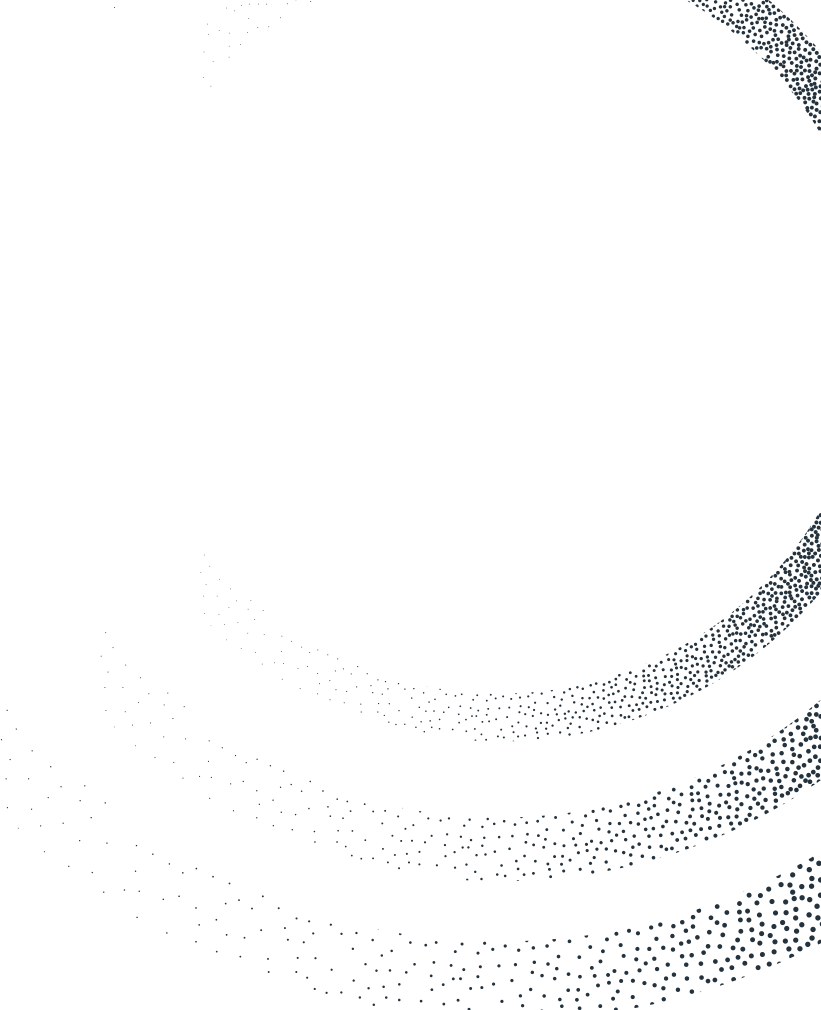 En los últimos 18 meses, ¿cuáles han sido sus tres principales puntos débiles en la gestión de la seguridad de los datos?
(Del informe Principales tendencias de seguridad de Salesforce para 2022)
** Gestión de seguridad de terceros
** Regulación y cumplimiento
Salesforce está diseñado para ser altamente personalizable, lo que facilita encontrar e implementar nuevas capacidades según sea necesario. Hay más de 3400 aplicaciones solo en Salesforce AppExchange e innumerables API y complementos de terceros fácilmente accesibles en línea. Si bien esto es bueno para la integración y la accesibilidad, también crea una extensa cadena de suministro de terceros que puede crecer rápidamente fuera de control. Cada complemento aumenta la exposición potencial a los ataques a la cadena de suministro.

Dado que los ataques a la cadena de suministro dominaron el panorama más amplio de la seguridad cibernética en los últimos años, no sorprende que esta sea una preocupación clave para la seguridad de Salesforce. Obtenga más información de nuestro último informe sobre la gestión de terceros de Salesforce.
El panorama regulatorio ha seguido evolucionando, y cumplir con las normas de seguridad y privacidad se ha vuelto cada vez más complejo a medida que se aceleran la digitalización y la migración a la nube. Dado que varias regiones tienen sus propias leyes y organismos reguladores, las empresas deben ser muy conscientes de dónde se transfieren, almacenan y procesan sus datos. Las empresas también deben tener en cuenta las regulaciones específicas de la industria, como las de atención médica y finanzas.
* 59%
** 53%
49%
38%
37%
28%
15%
5%
Gestión de seguridad de terceros
Mantenerse al día con las normas de cumplimiento
Hay más cambios por delante a medida que se introducen nuevas regulaciones y otras se actualizan. La Comisión Europea está lista para publicar una nueva directiva NIS2 (Redes y Sistemas de Información), que se espera que entre en vigor dentro de los próximos 18 meses.
Seguridad de dispositivos móviles
Restricciones de recursos
Gestión de vulnerabilidades
Gestionar medidas proactivas de prevención de piratería
Revisión de cuentas
Comportamiento del usuario
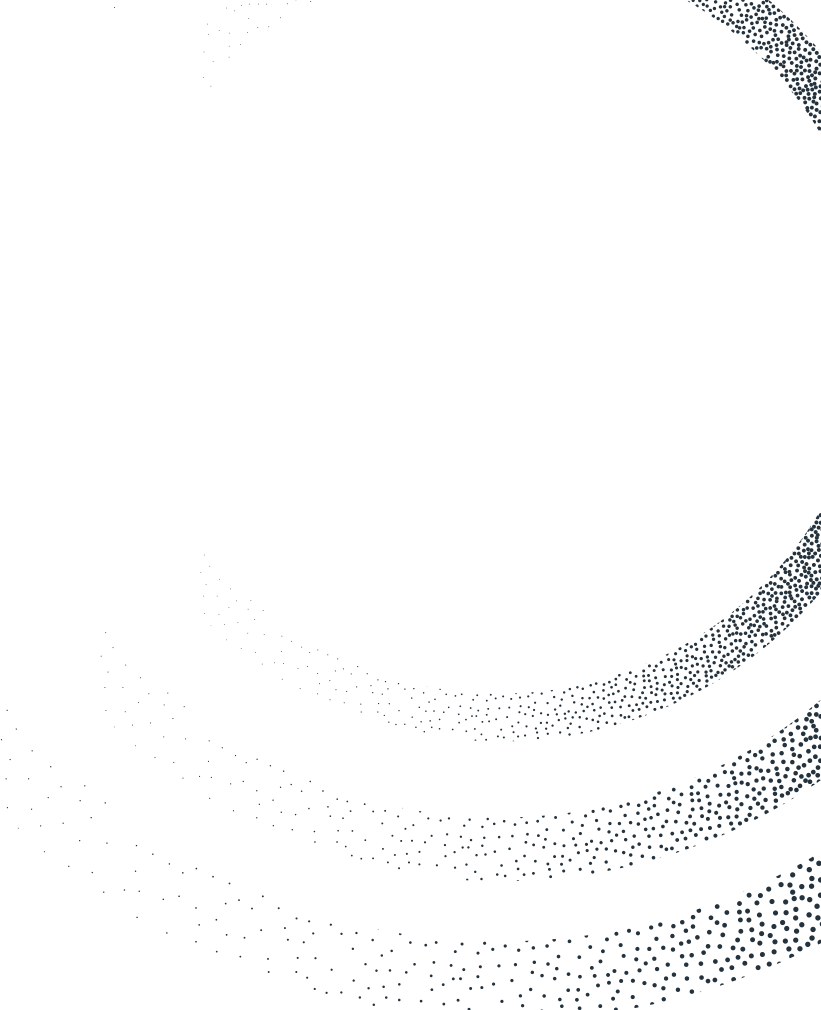 ¿Cuáles son sus tres principales preocupaciones de seguridad de TI?
Ransomware y phishing
Visibilidad y control de acceso
El phishing se considera tradicionalmente una amenaza transmitida por correo electrónico y los adversarios continúan usando correos electrónicos para ataques de phishing. Desafortunadamente, Salesforce no es inmune a los ataques de phishing, ya que la plataforma proporciona diferentes flujos de correo electrónico, como correo electrónico a caso o correo electrónico a Chatter. Además, con Slack, Chatter y otras opciones de terceros, Salesforce ofrece una serie de canales de comunicación y colaboración que también pueden explotarse en ataques de phishing.
Según su propia experiencia, nuestros expertos también destacaron la visibilidad y el control de las conexiones de red como una preocupación importante. Las empresas deben tener una sólida comprensión de cómo los usuarios internos y externos pueden acceder a los datos y sistemas críticos, y cómo su plataforma Salesforce se conecta e interactúa con otros sistemas.
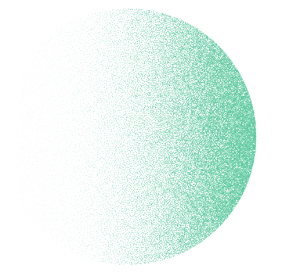 1.
Phishing
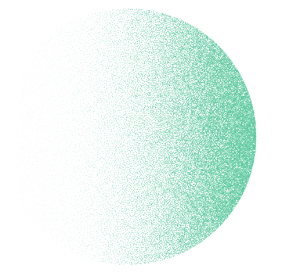 2.
Ransomware
Del mismo modo, aunque el entorno de Salesforce en sí mismo es bastante inaccesible para el ransomware estándar, puede explotarse para enviar archivos y enlaces maliciosos a los sistemas de destino. También es importante tener en cuenta que el ransomware y otros programas maliciosos evolucionan rápidamente. Las características de comunicación de alta flexibilidad de Salesforce podrían potencialmente crear oportunidades para tales amenazas de próxima generación.
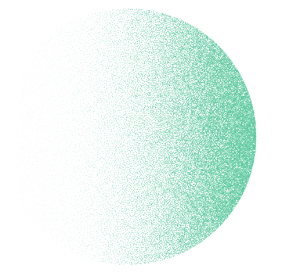 3.
DoS and DDoS
La amenaza que representan las configuraciones incorrectas y los activos no supervisados
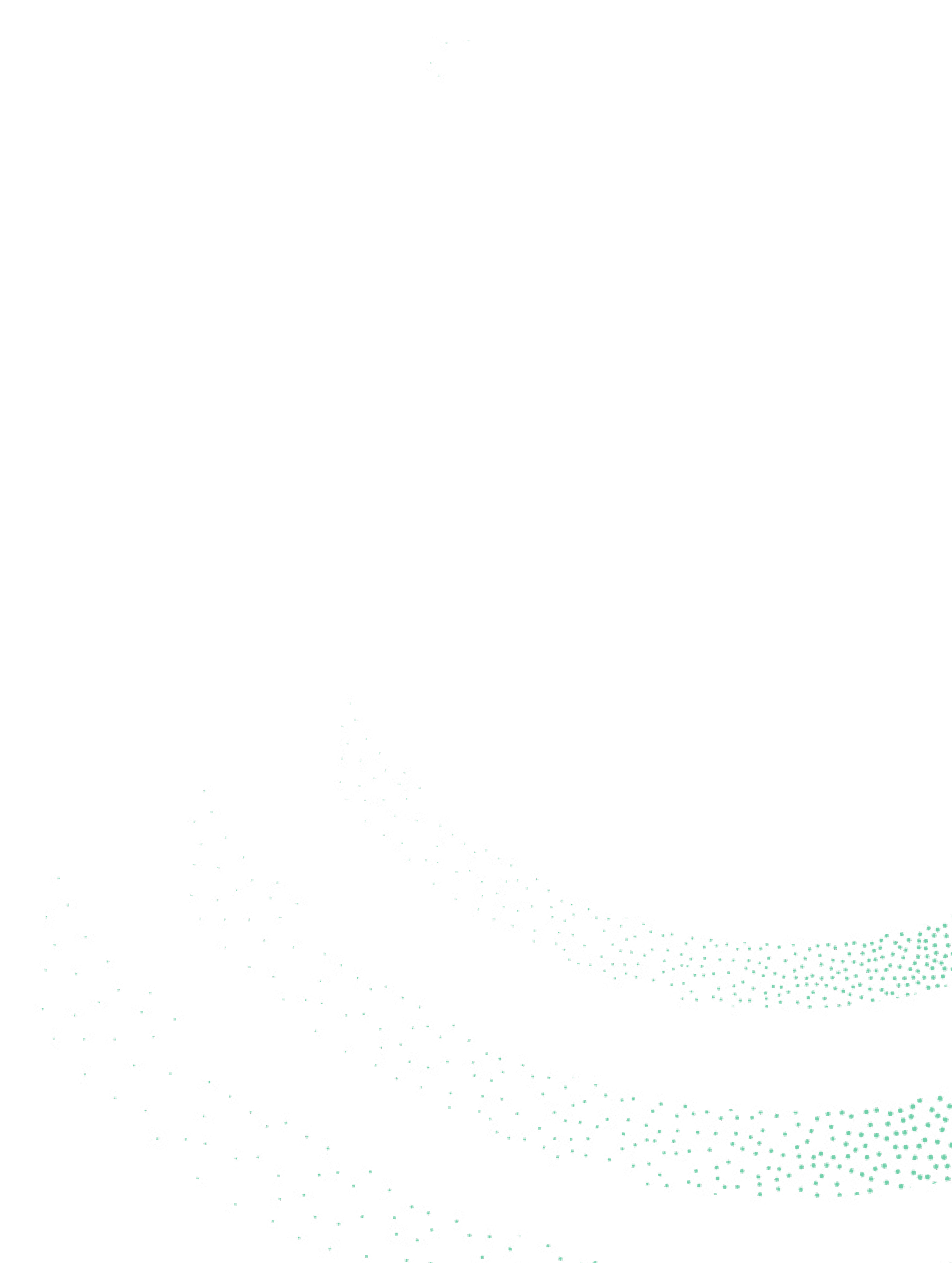 “Complexity is the enemy of  security. The more complex the  environment, the more likely  something will be overlooked  and not configured correctly.
As a highly customizable  platform, Salesforce offers many
opportunities for misconfiguration.”
Problemas de seguridad que afectan a las plataformas en la nube (últimos 12 meses)
Ataques e infracciones de la plataforma en la nube (últimos 12 meses)
34%
28%
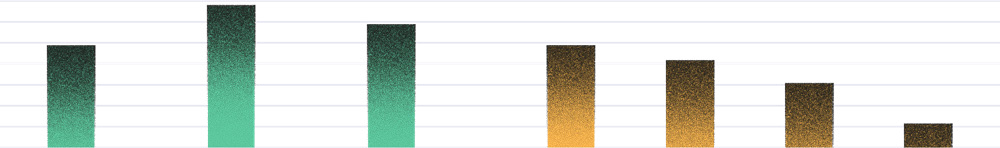 24%
24%
21%
15%
6%
Dmitriy Viktorov, Head of Product and Technology,  Cloud Protection, WithSecure™
Configuraciones incorrectas detectadas
Vulnerabilidades detectadas además de configuraciones incorrectas
Activos en la nube previamente desconocidos o no supervisados identificados
Detectado un ataque dirigido
Detectado más de un ataque dirigido
Violado una vez
Violado más de una vez
El hecho de que una cuarta parte de los encuestados creyeran que fueron víctimas de un ataque dirigido en los últimos 12 meses demuestra que los adversarios se han vuelto más sofisticados y organizados. Sin embargo, muchas organizaciones facilitan la vida de los atacantes al no configurar ni monitorear adecuadamente sus entornos de nube.
acceso privilegiado a la plataforma. Esto aumenta en gran medida el riesgo tanto de los actores de amenazas externos como de los internos maliciosos, además de crear más posibilidades de error humano.
Además de esto, las organizaciones a menudo tienen dificultades para realizar un seguimiento de sus sistemas. El modelo de software como servicio (SaaS) significa que es demasiado fácil para los empleados comprar e implementar nuevos complementos y aplicaciones, dejando al departamento de TI en la oscuridad. Como resultado, Salesforce a menudo está plagado de elementos que no han sido examinados adecuadamente y no están siendo monitoreados en busca de vulnerabilidades o actividades sospechosas.
Las configuraciones incorrectas son especialmente comunes porque las opciones para el entorno de nube promedio son inmensas. Los problemas de configuración de Salesforce más comunes que encontramos se relacionan con el acceso. Tanto los usuarios como las aplicaciones a menudo se quedan con un nivel predeterminado de permisos que otorgan un alto nivel de
Los archivos y URL maliciosos en Salesforce están en aumento
“Todo el mundo sabe cómo escanear en busca de archivos maliciosos, pero escanear las URL no siempre es una práctica estándar, especialmente fuera del correo electrónico”.
Las 5 principales detecciones maliciosas y tipos de archivos
Los 5 principales tipos de malware:
Detecciones de archivos/URL por cliente por mes
57
HTML files 49 %
Archives rar/zip file 23 %
Microsoft Office files 10%
Exe/com files 4 %
PDF files 3%
Trojan 54%
Adware 15%
Exploit 12%
Other 12%
Downloader 2%
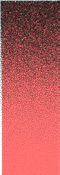 Doug Merrett, Especialista en seguridad, cumplimiento, privacidad y resiliencia de Salesforce, Platinum7
21
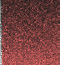 *últimos 6 meses
*últimos 6 meses
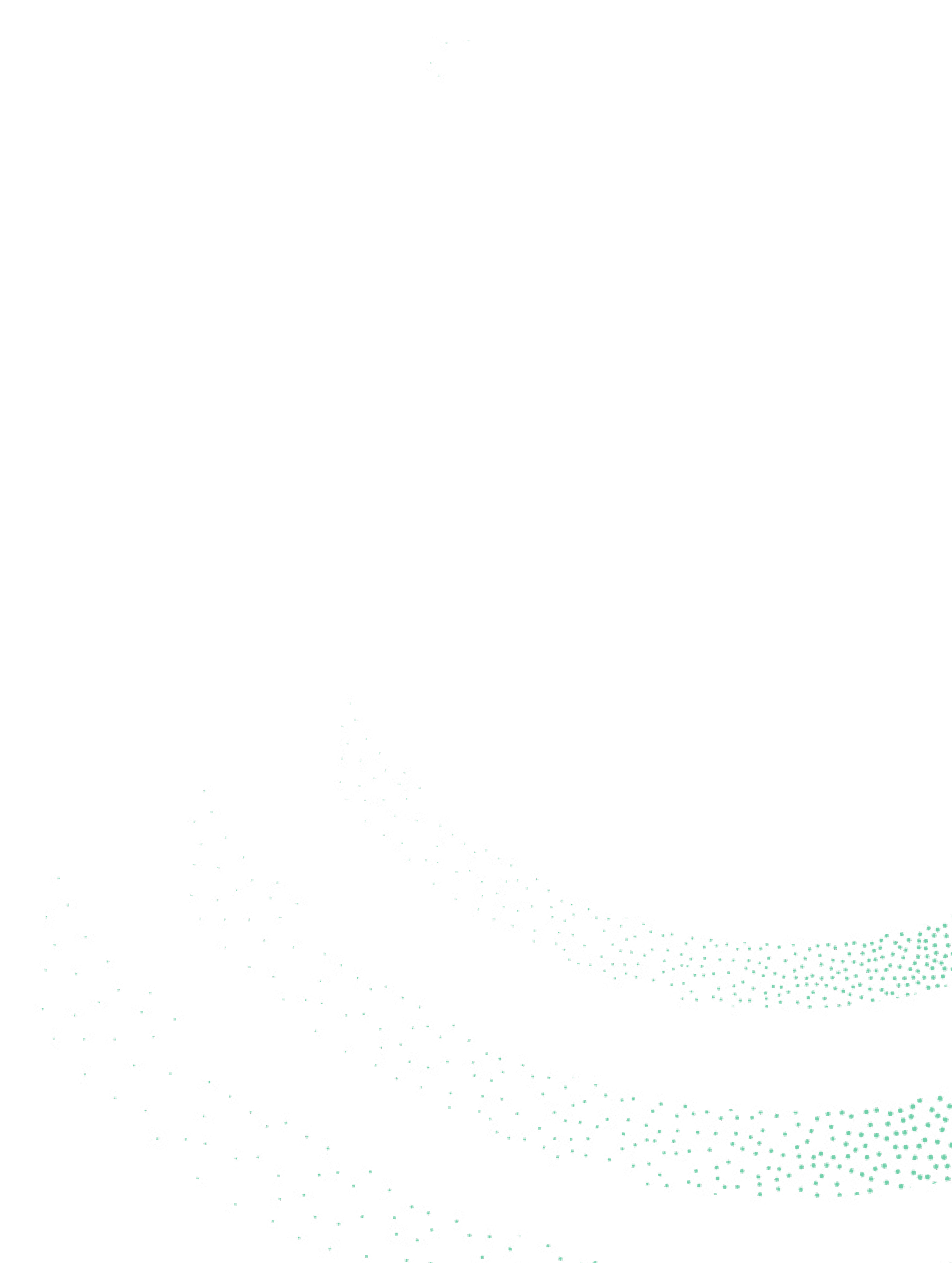 Durante los últimos 6 meses, el volumen de detección de archivos maliciosos y URL aumentó un 171 %
Es ampliamente aceptado que la cantidad de intentos de ataque ha aumentado de manera constante, y esta tendencia está claramente respaldada por los propios datos de WithSecure del monitoreo de entornos de Salesforce. En los últimos seis meses, detectamos un promedio de 57 archivos o URL maliciosos por cliente por mes. Esto representa un aumento del 171 por ciento sobre el promedio en el período de seis meses anterior.
También hemos notado varias tendencias que parecen indicar que los actores de amenazas monitorean específicamente los activos de Salesforce para atacar. Por ejemplo, si un cliente implementa Salesforce Experience Cloud y crea un portal para cargar contenido, la cantidad de archivos y URL detectados aumenta rápidamente poco después.
También es notable que se detecten más URL maliciosas que archivos. Los adversarios son conscientes de que más empresas tienen estrategias sólidas centradas en el escaneo de archivos y han cambiado al enfoque de URL más versátil y más difícil de detectar.
Los archivos HTML maliciosos son el método de ataque más popular y representan más de la mitad de los archivos que detectamos. De los ataques basados en malware que identificamos, la mayoría involucraba malware de tipo troyano.
Encontrar los controles de seguridad adecuados
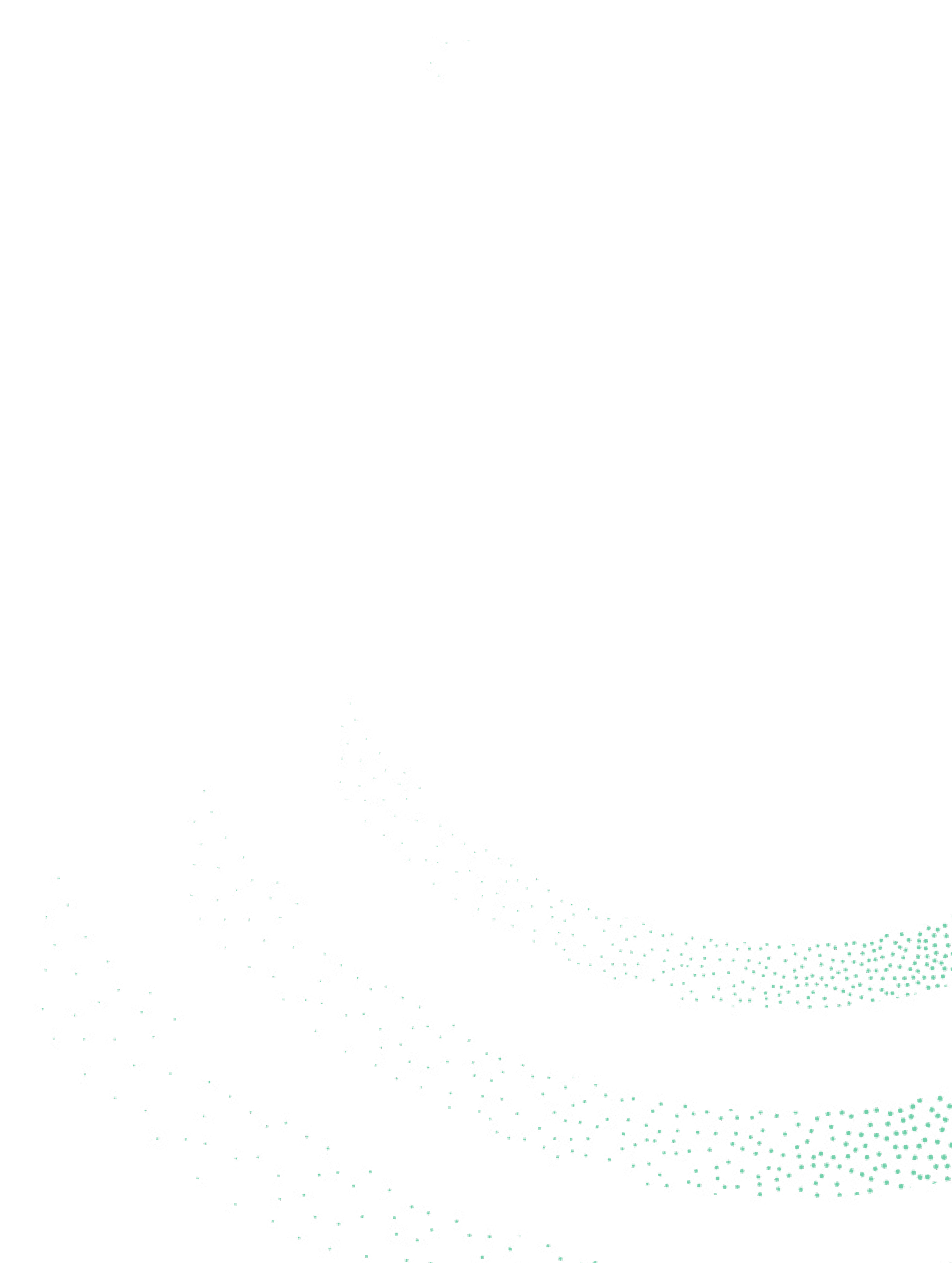 “Las herramientas integradas de los proveedores rara vez cubren todo, pero pueden ser muy efectivas ya que los desarrolladores conocen muy bien el sistema. Tener otra herramienta especializada en la parte superior dará equilibrio y cubrirá cualquier brecha”.
Nuestra investigación descubrió una amplia variación en las capacidades de seguridad de la nube. Si bien la mayoría de los encuestados utilizó una combinación de aplicaciones de seguridad especializadas, un número considerable confía solo en las capacidades de seguridad nativas de la aplicación o plataforma.
¿Cuál de las siguientes afirmaciones sobre la seguridad de las aplicaciones en la nube se aplica mejor a su empresa/organización?(e.g.,Office 365, Google Workspace, Salesforce)
Estas herramientas integradas son un buen punto de partida y, a menudo, se benefician de que las construya el proveedor de la aplicación. Sin embargo, también suelen dejar algunas lagunas importantes. Por ejemplo, Salesforce no brinda seguridad para datos no estructurados y no tiene una funcionalidad nativa para escanear cargas y descargas de contenido.
27.6%
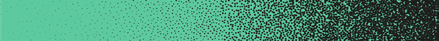 Pankaj Paryani, Líder técnico de Salesforce, WithSecure™
Utilizamos seguridad estándar y avanzada integrada del mismo proveedor.
22%
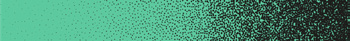 Idealmente, las empresas deberían combinar la funcionalidad de seguridad nativa y los servicios internos de Salesforce con herramientas de seguridad especializadas de al menos un proveedor para llenar los vacíos. Las empresas también deben tratar de cubrir todas sus bases con soluciones de un solo proveedor siempre que sea posible. El uso de soluciones de varios proveedores diferentes puede ser difícil de administrar, ya que los equipos tendrán que lidiar con múltiples flujos de datos desconectados y alertas de amenazas.
Utilizamos Cloud Access Security Broker (CASB/SASE) de uso general y seguridad específica de la aplicación siempre que sea posible.
18.2%
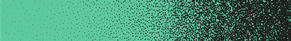 Usamos seguridad estándar incorporada y seguridad avanzada de otro proveedor de seguridad especializado.
14.4%
Utilizamos Cloud Access Security Broker (CASB/SASE) de propósito general y no tenemos planes de agregar seguridad específica de la aplicación.
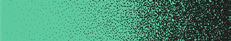 14.3%
Solo usamos seguridad estándar integrada y no tenemos planes de agregar seguridad avanzada.
Si selecciona un agente de seguridad de acceso a la nube (CASB), aquellos que funcionan como proxies pueden ser más difíciles de implementar, ya que deben configurarse específicamente para cada producto SaaS y pueden ser muy frágiles. Los CASB basados en API o las soluciones integradas de forma nativa se vuelven más versátiles y útiles.
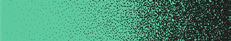 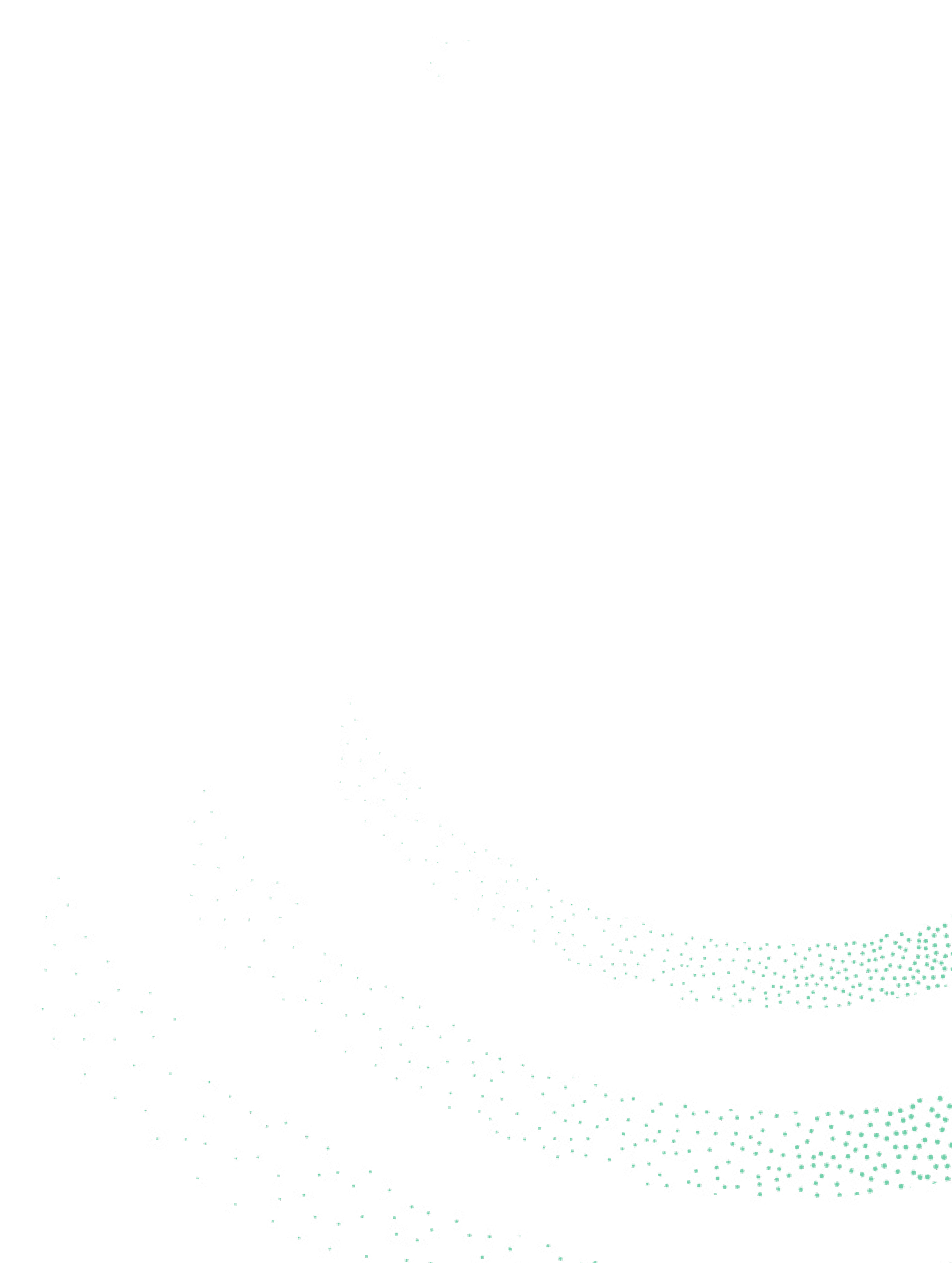 Nuestras ocho recomendaciones principales para asegurar Salesforce en 2023
“Mientras Salesforce trabaja para mantener segura su infraestructura, los usuarios deben reconocer sus responsabilidades en la protección de sus instancias. Los días en los que Salesforce no está en el punto de mira son casi cero, por lo que no hay tiempo que perder”
capacidades de monitoreo de contenido nativo. WithSecureTM Cloud Protection for Salesforce fue diseñado en conjunto con Salesforce para escanear todo el contenido entrante y saliente en tiempo real para identificar y bloquear archivos y URL maliciosos.
La revisión de los puntos de datos clave de 2022 prepara el escenario para las mayores prioridades de seguridad del próximo año. Esto es en lo que nuestros expertos recomiendan enfocarse para 2023 y más allá.
1. Administrar la identidad y el acceso
3. Manténgase al día con las normas de privacidad y cumplimiento
Doug Merrett, Especialista en seguridad, cumplimiento, privacidad y resiliencia de Salesforce, Platinum7
Centrarse en administrar el acceso al sistema es una de las ganancias rápidas más confiables. La autenticación multifactor (MFA) reducirá inmediata y significativamente el riesgo de infracciones, y ahora que se incluye con Salesforce como estándar, se puede implementar rápidamente y sin costo adicional.
El panorama regulatorio continúa cambiando, y con tantas partes móviles en el entorno de Salesforce, hacer un seguimiento del cumplimiento puede ser una tarea compleja. Adherirse a un enfoque estricto de privilegios mínimos con acceso mínimo por defecto contribuirá en gran medida a garantizar el cumplimiento. Para las regulaciones que se extienden a terceros, se debe implementar una investigación estricta para cubrir conexiones y responsabilidades.
“La supervisión eficaz de los usuarios es imprescindible. No solo ayudará a atrapar a los actores de amenazas y a los malintencionados, sino también a los accidentes y las configuraciones incorrectas”.
Además de esto, la implementación de un enfoque de privilegios mínimos para el acceso al sistema tanto para los usuarios como para la integración de la API reducirá en gran medida la superficie de ataque. Si bien este es un proceso más lento, es extremadamente importante.
4. No dejes que las herramientas integradas se desperdicien
Doug Merrett, Especialista en seguridad, cumplimiento, privacidad y resiliencia de Salesforce, Platinum7
2. Supervise las amenazas entrantes a Salesforce
Salesforce incluye una serie de herramientas muy útiles como estándar, así que asegúrese de sacarles el máximo partido antes de empezar a invertir en soluciones de terceros. Health Check y Optimizer son dos herramientas que pueden ayudar mucho a resaltar rápidamente posibles errores de configuración o pérdida de controles de acceso.
Los actores de amenazas están ampliando su caja de herramientas de ataque más allá del correo electrónico. La función de carga de contenido de Salesforce y los canales de comunicación integrados como Chatter pueden explotarse en ataques de malware y phishing, pero la plataforma carece
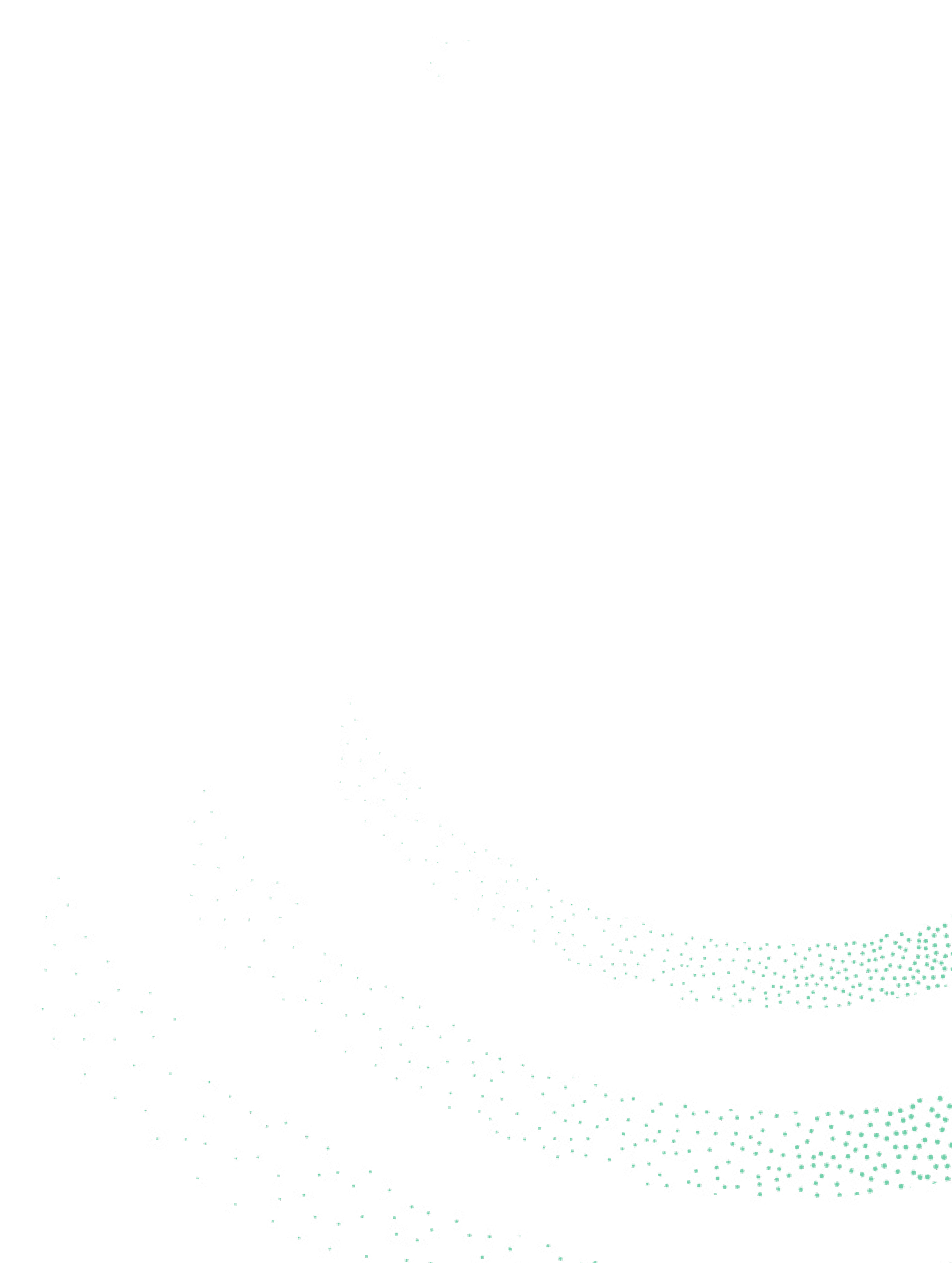 “Salesforce mejora continuamente sus capacidades contra amenazas como el phishing con nuevas funciones integradas. Pero los usuarios deben hacer su parte para implementar y utilizar estas herramientas de manera adecuada”.
5. Haz una copia de seguridad de tus copias de seguridad
7. Habilitar el monitoreo de eventos
El monitoreo de eventos es fundamental para comprender lo que sucede dentro de su entorno de Salesforce, lo que le permite ver cómo los usuarios y las aplicaciones acceden e interactúan con sus datos críticos. Esta visibilidad es fundamental para proteger su plataforma de Salesforce tanto de intentos de ataques externos como de riesgos internos, ya sea por malicia o por accidente.
Las copias de seguridad confiables son uno de sus recursos más valiosos para mejorar la resiliencia. Poder restaurar su instancia de Salesforce reducirá en gran medida el impacto de ataques como ransomware que buscan dañar o destruir sus datos de CRM. Las copias de seguridad también brindan otra capa de protección contra errores humanos, lo que le permite presionar el botón de reinicio cuando las configuraciones incorrectas o una mala integración de la aplicación comienzan a causar problemas.
Pankaj Paryani, Líder técnico de Salesforce, WithSecure™
Estos datos forenses solo son útiles si se pueden absorber y comprender correctamente, por lo que herramientas como Splunk e Imprivata FairWarning son una forma útil de controlar las cosas.
“Los ataques a la cadena de suministro han sido un gran problema durante los últimos dos años y no van a ir a ninguna parte en el próximo año. Las organizaciones deben priorizar la comprensión y la protección de sus entornos digitales extendidos”.
6. Haga su debida diligencia
8. Proteja los datos confidenciales
A medida que su entorno de Salesforce continúa expandiéndose, es más importante que nunca ser minucioso con la debida diligencia. Al elegir implementar una nueva aplicación o complemento de terceros, asegúrese de investigar al proveedor y verifique si es confiable y digno de confianza. La comunidad es buena para dejar informes precisos en la tienda de AppExchange, por lo que este es un buen punto de partida. Las revisiones son actualizables, por lo que vale la pena verificar si ha habido cambios con el tiempo.
Los datos comerciales son vitales y vale la pena proteger cada bit y byte. Sin embargo, preste especial atención a los datos confidenciales y de los clientes. Utilice Salesforce Shield u otras soluciones de terceros para encontrar, cifrar, monitorear y retener datos confidenciales.
Dmitriy Viktorov, Jefe de Producto y Tecnología, Cloud Protection, WithSecure™
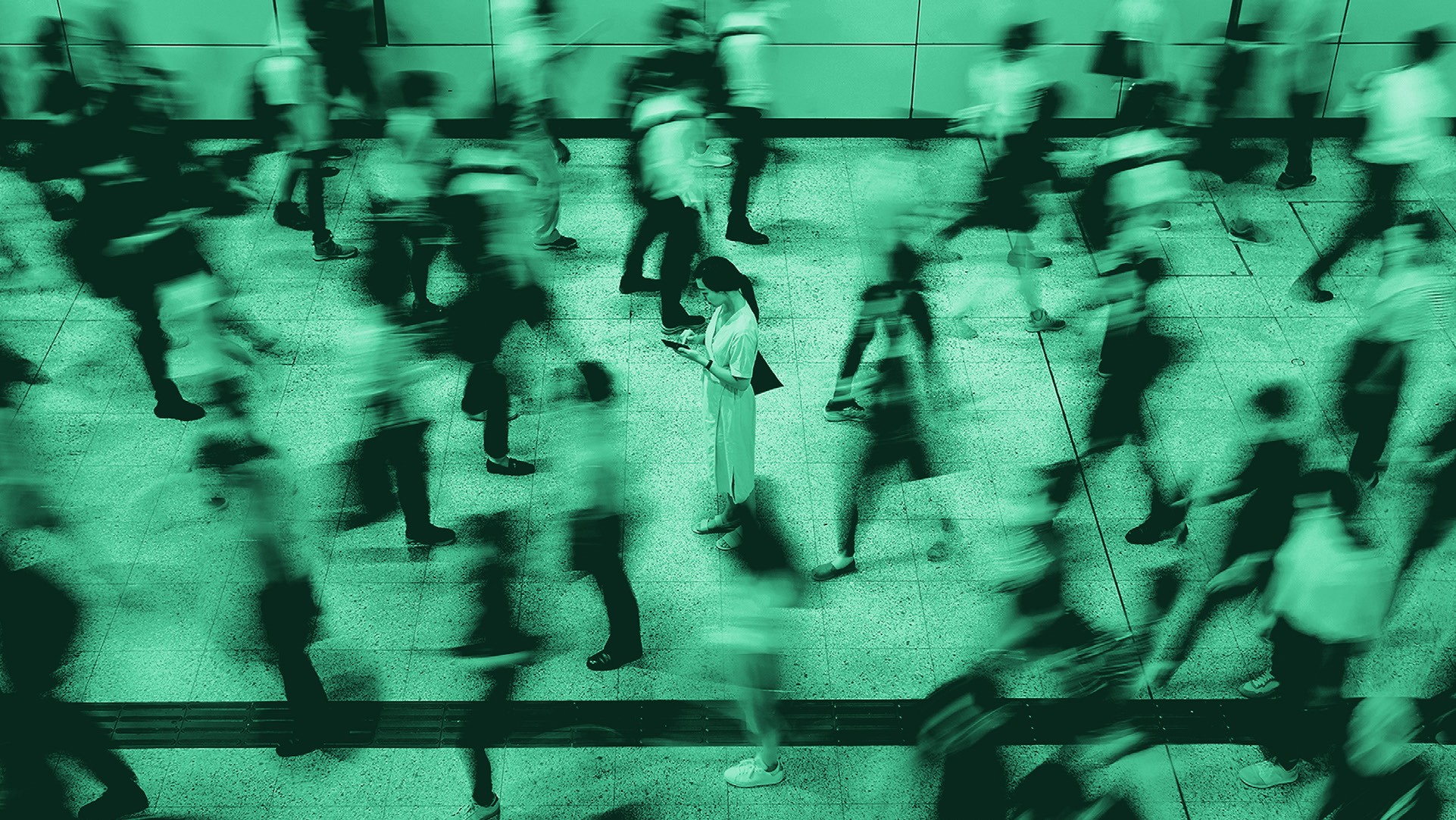 WithSecureTM Cloud Protection for Salesforce complementa las capacidades de seguridad nativas de Salesforce al mitigar los riesgos en los archivos y URL cargados.

Get in touch
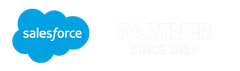 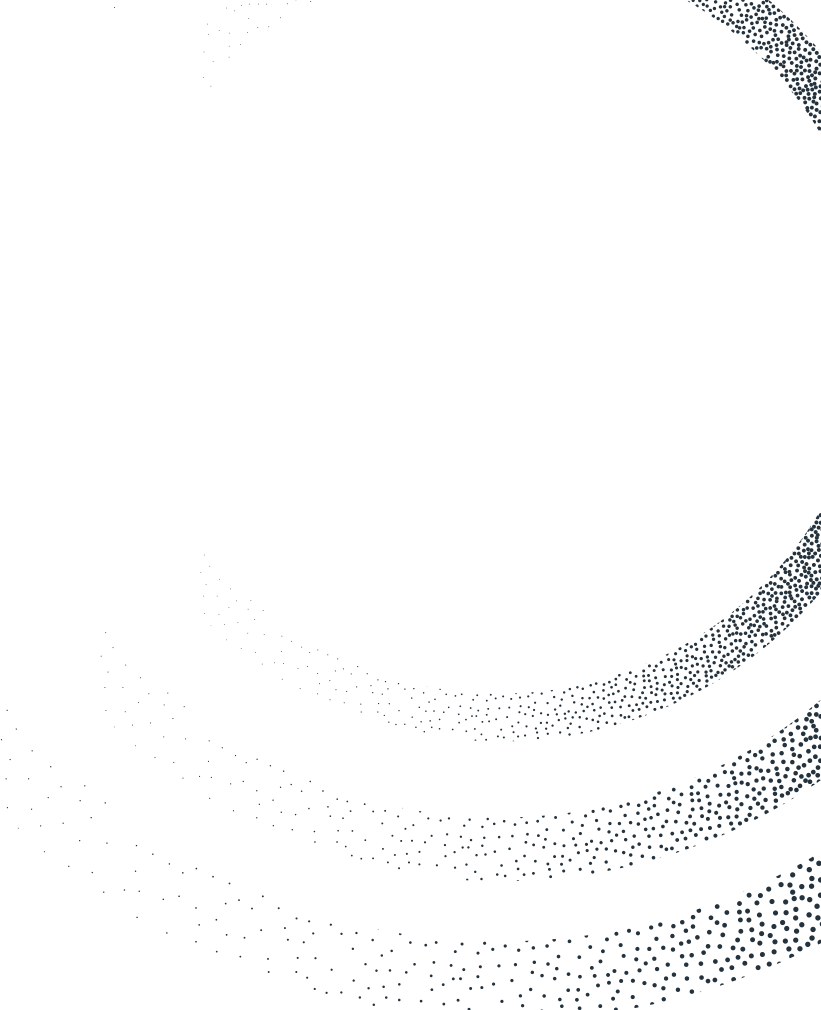 Fuentes de datos

WithSecureTM El estudio de investigación de mercado B2B de 2022 llegó a 3072 encuestados con una encuesta en línea realizada en mayo de 2022 en 12 países, incluidos 9 países europeos: Reino Unido, Francia, Alemania, Bélgica, Países Bajos, Dinamarca, Finlandia, Noruega, Suecia, así como América del Norte: EE. UU. y Canadá, y Japón. Todos los encuestados son tomadores de decisiones de seguridad de TI/red/nube y personas influyentes para la compra de productos y servicios de seguridad de TI/red/nube en sus organizaciones.

WithSecureTM recopiló los números y tendencias de detecciones de URL y archivos maliciosos a partir de datos internos anónimos de solicitudes de análisis de amenazas recibidas de entornos protegidos de Salesforce.

Principales tendencias de datos de Salesforce para 2022 –Basado en una encuesta de 300 ejecutivos de InfoSec y TI realizada por Salesforce y Pulse.
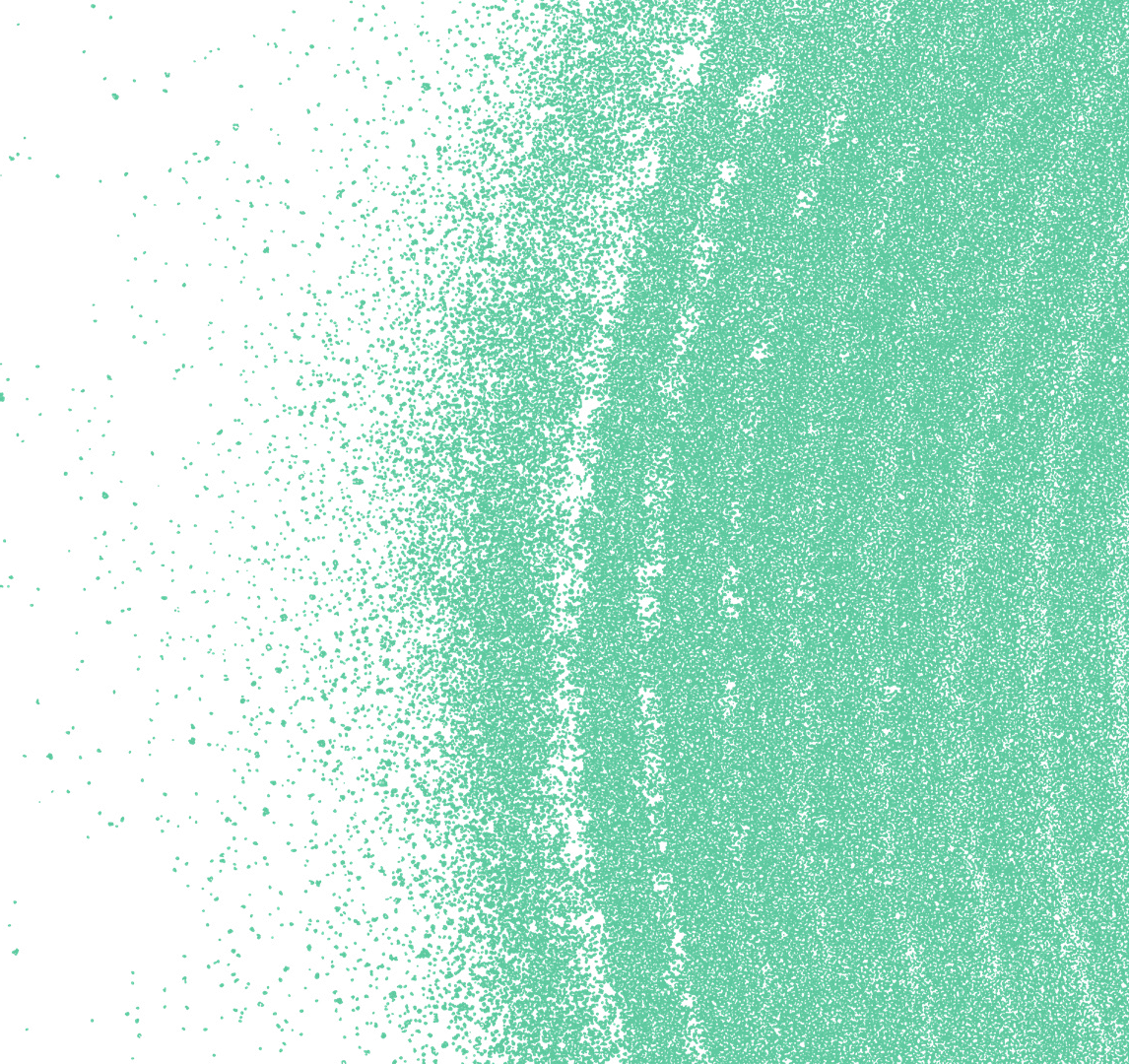 Quiénes somos
WithSecureTM, anteriormente F-Secure Business, es el socio confiable de seguridad cibernética. Los proveedores de servicios de TI, los MSSP y las empresas, junto con las instituciones financieras más grandes, los fabricantes y miles de los proveedores de tecnología y comunicaciones más avanzados del mundo, confían en nosotros para la seguridad cibernética basada en resultados que protege y habilita sus operaciones. Nuestra protección impulsada por IA protege los puntos finales y la colaboración en la nube, y nuestra detección y respuesta inteligentes están impulsadas por expertos que identifican los riesgos comerciales al buscar amenazas de manera proactiva y enfrentar ataques en vivo. Nuestros consultores se asocian con empresas y desafíos tecnológicos para desarrollar resiliencia a través de consejos de seguridad basados en evidencia. Con más de 30 años de experiencia en la construcción de tecnología que cumple con los objetivos comerciales, hemos construido nuestra cartera
crecer con nuestros socios a través de modelos comerciales flexibles.

WithSecureTM  Corporation se fundó en 1988 y cotiza en NASDAQ OMX Helsinki Ltd.
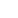 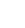 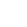 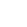 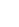 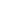 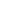